Adaptive Experimental Design and Counterfactual Inference
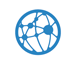 Identify Counterfactual Best
Minimize Opportunity Cost
Mostly Model Agnostic
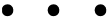 Tanner Fiez1, Sergio Gamez1 , Arick Chen1 , Houssam Nassif1 , Lalit Jain1,2 
1Amazon, 2University of Washington
n-1
1
2
3
n
Motivating Case Study
Daily Traffic Split
Daily Message Means
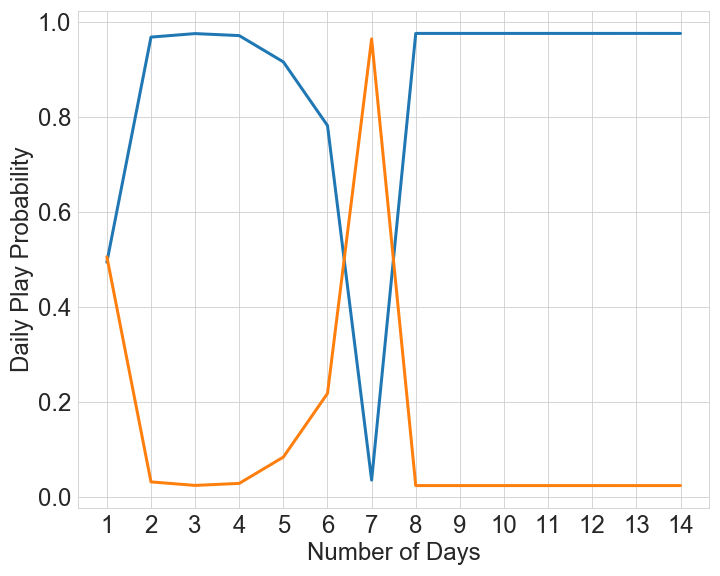 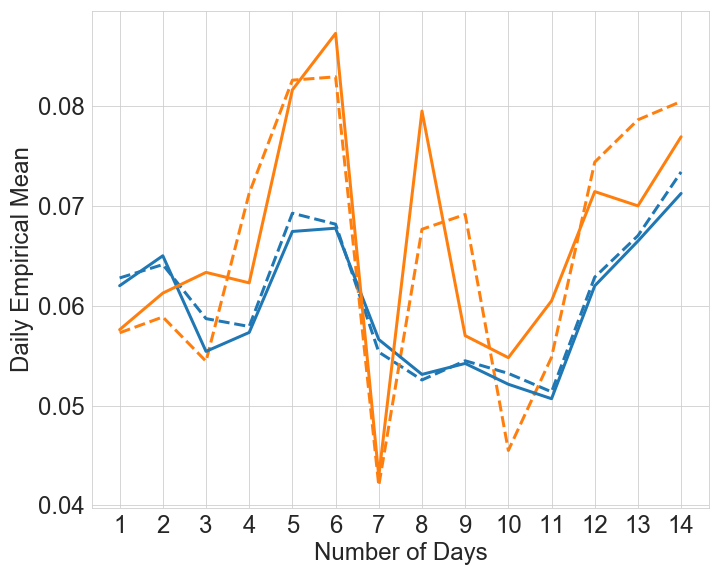 Marketer runs 2 week experiment using Thompson Sampling
Fails to have a significant t-test

Empirical means, and posterior probability are misleading for decision making. Simpson’s Paradox

Cumulative Gain: how much reward it would gain if it received all the traffic is robust
Method: Successive Elimination on Cumulative Gain
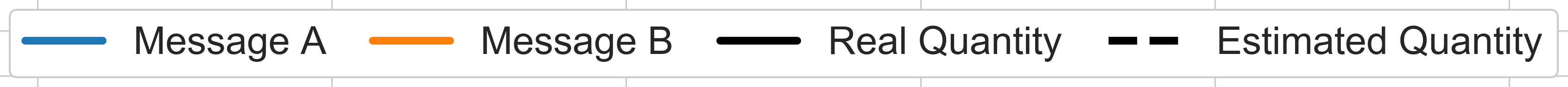 Normalized Cumulative Gain
Running Empirical Means
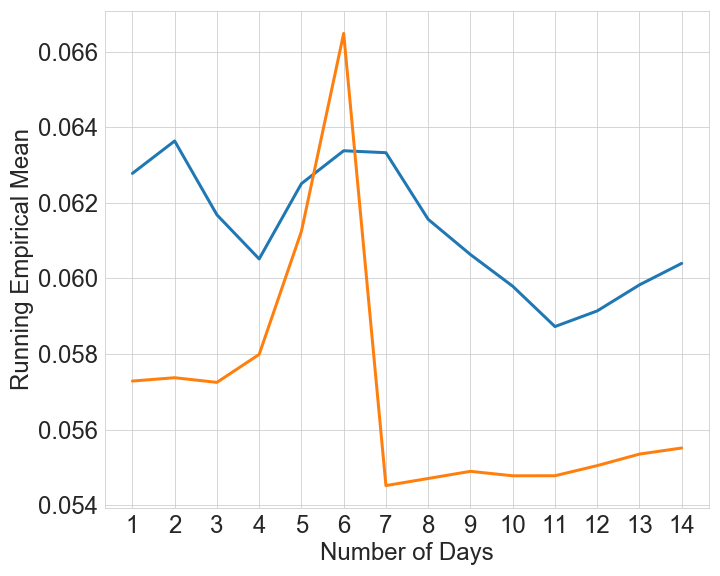 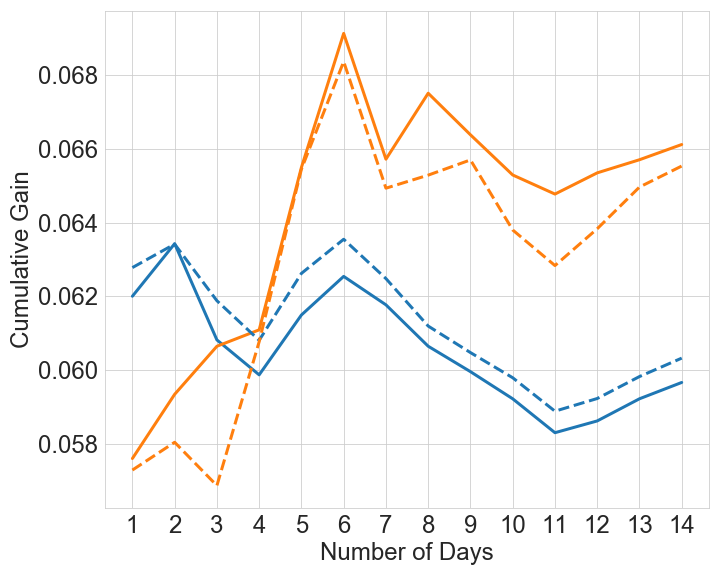 IPS Estimate
Cumulative Gain
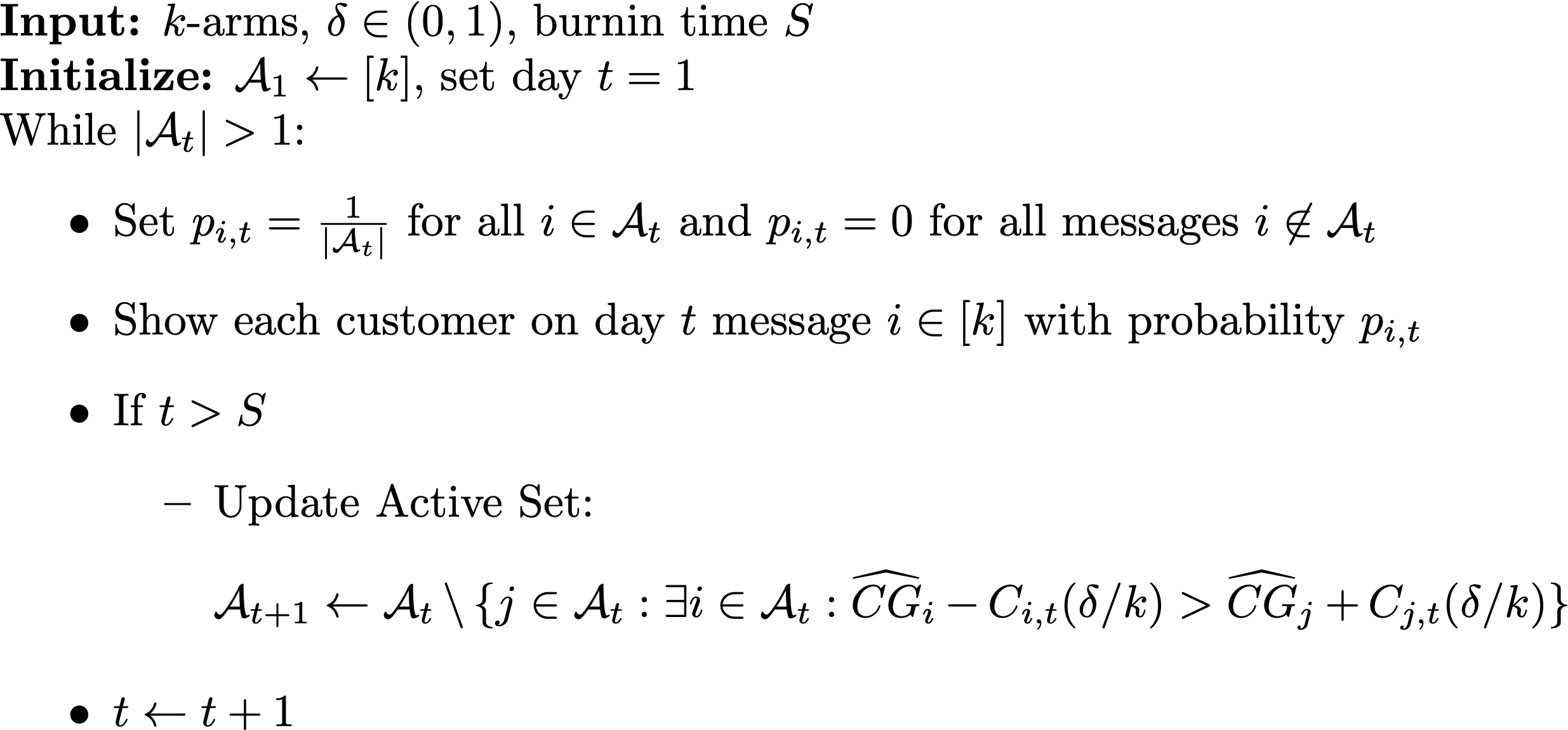 Lessons Learned
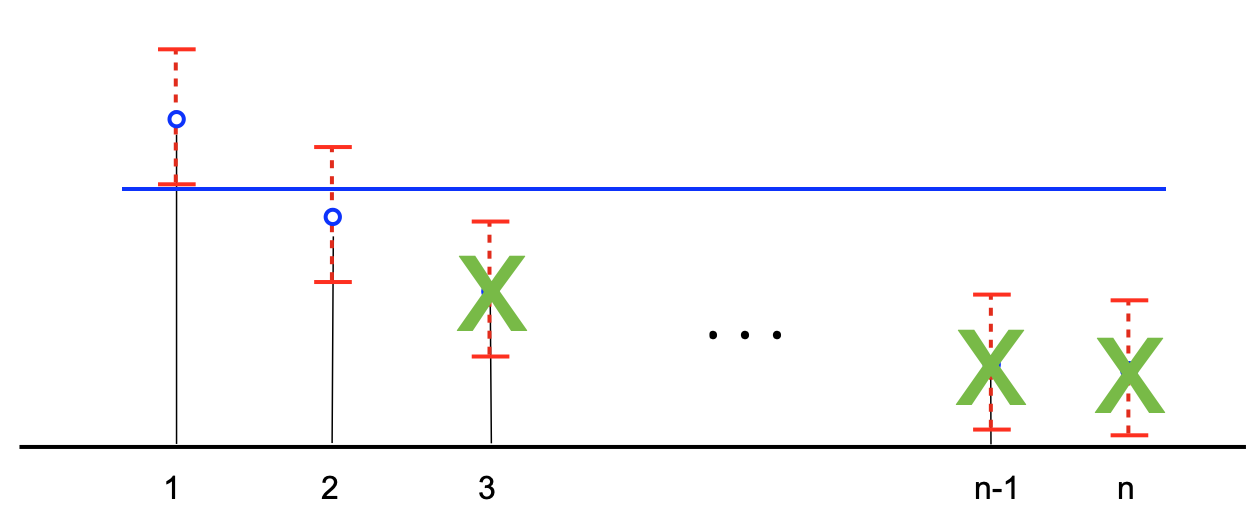 Be Wary of the Batch
Batch updates can lead to early decisions that mislead adaptive algorithms
Be robust to biases that occur due to infrequent batch updating
Regret Minimization Isn’t Enough
Inference is important
Goal of experimentation is not just informing the current decision, but more importantly the next decision!
Objective: Best of Three Worlds
Experiments
Identify the Counterfactual Best
Empirical mean is poorly behaved, hard to understand and prone to Simpson’s Paradox
Cumulative Gain: Identify the counterfactual best, i.e. the arm with the highest total reward over experimentation period
Provide Always Valid Inference
If it’s on a dashboard, people will look at it. Show daily empirical means so people can debug.
Always valid confidence intervals provide for safe sequential monitoring for any adaptive procedure.
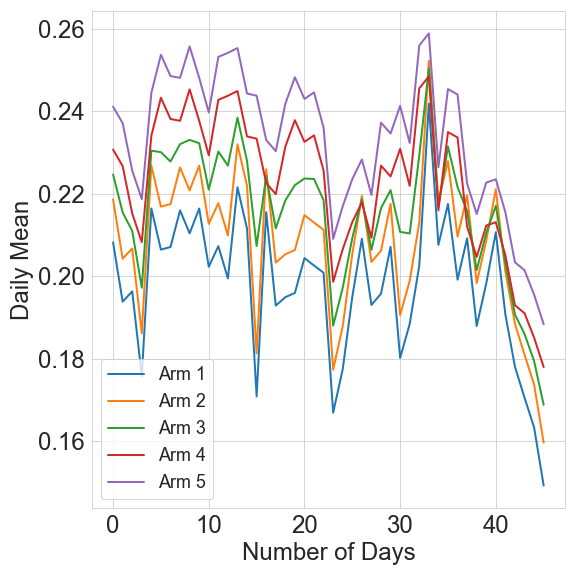 Elimination obtains significance quickly, is robust to time-variation, and has low experiment cost
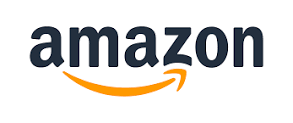 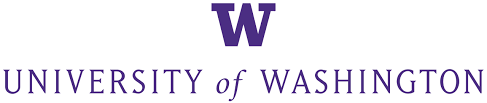 Stopping Times
Regret
Regret at Stopping
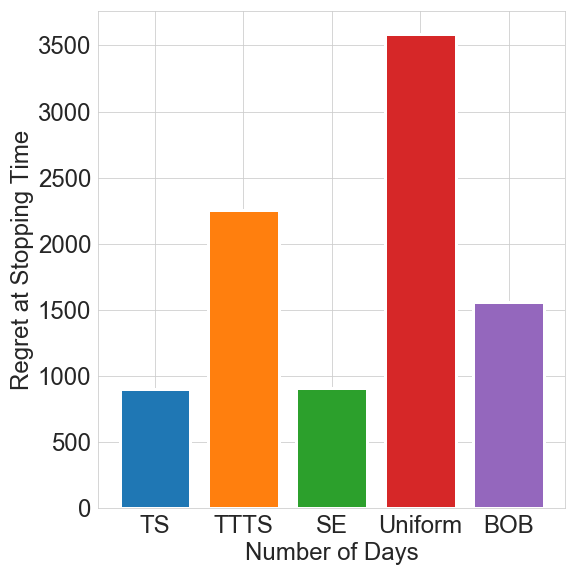 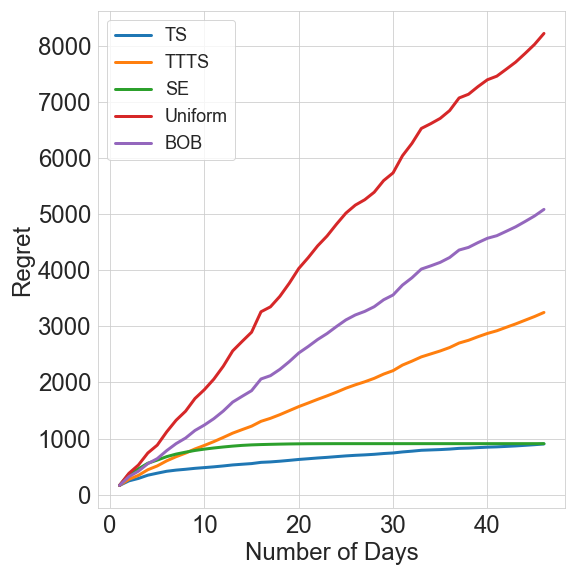 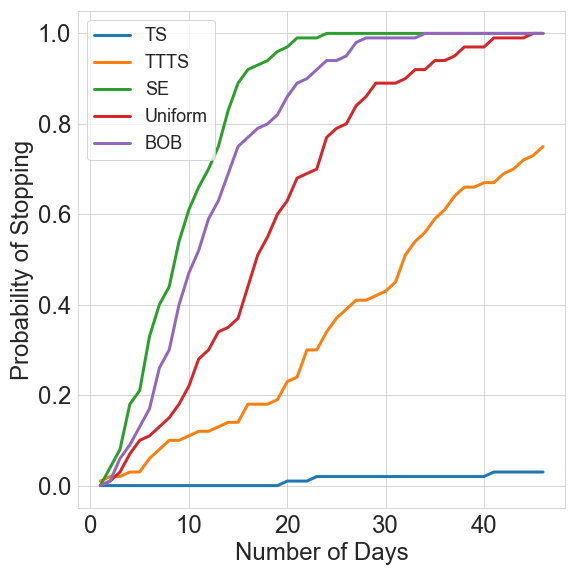